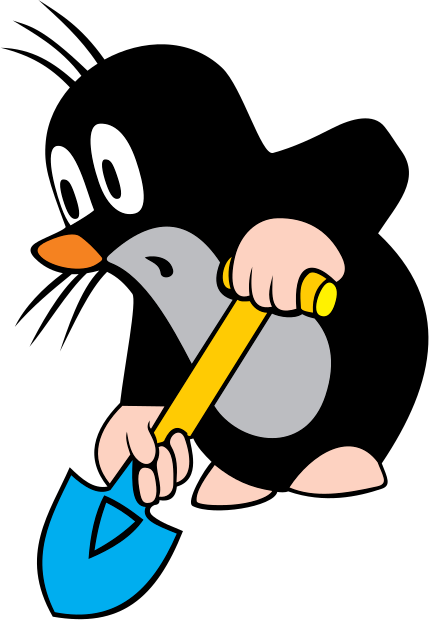 12
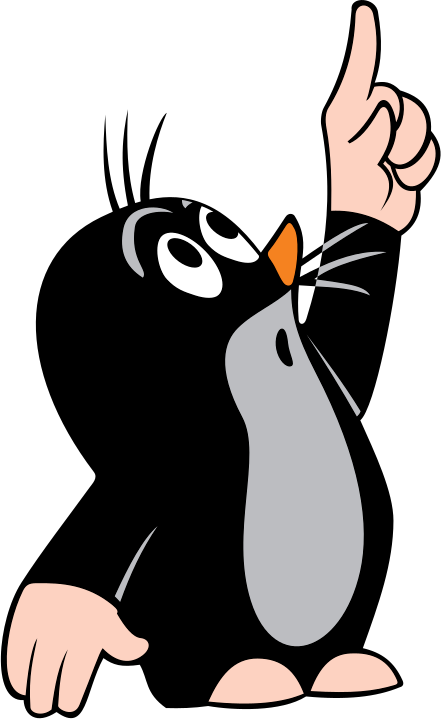 месяцев
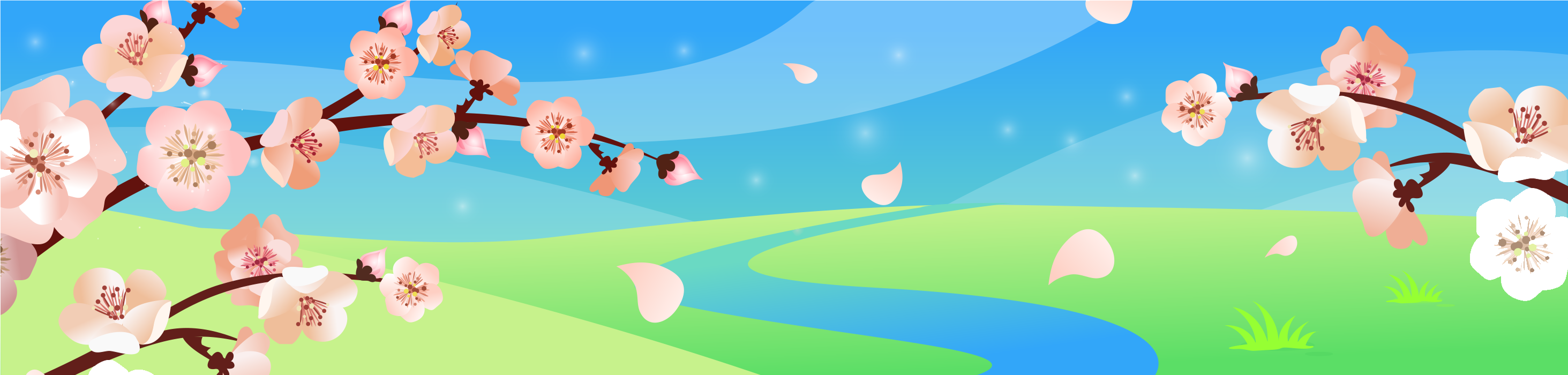 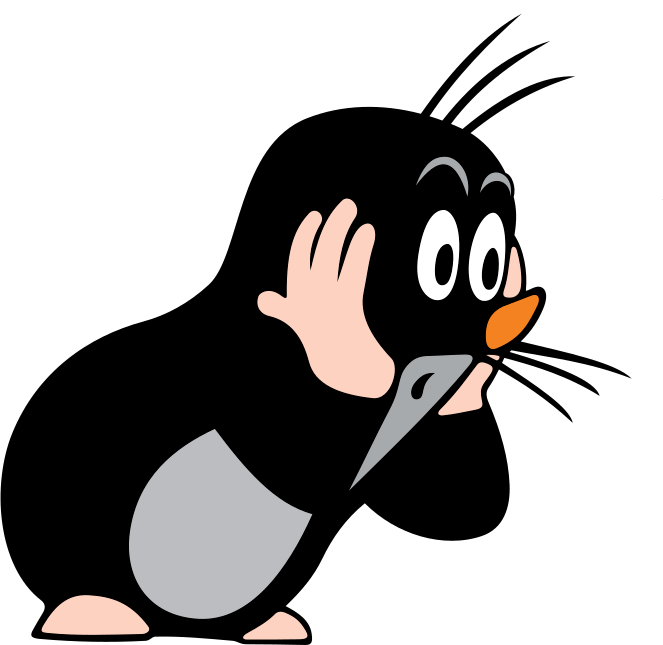 СЕНТЯБРЬ
МАЙ
АПРЕЛЬ
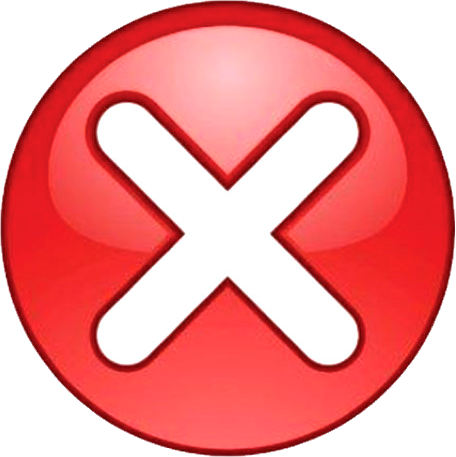 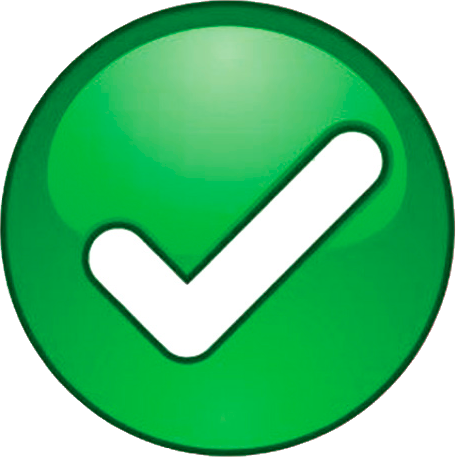 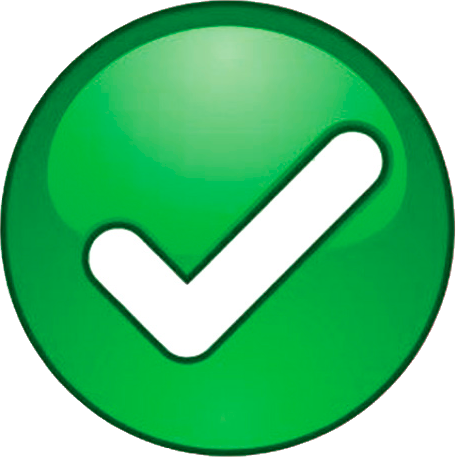 МАРТ
ФЕВРАЛЬ
ИЮНЬ
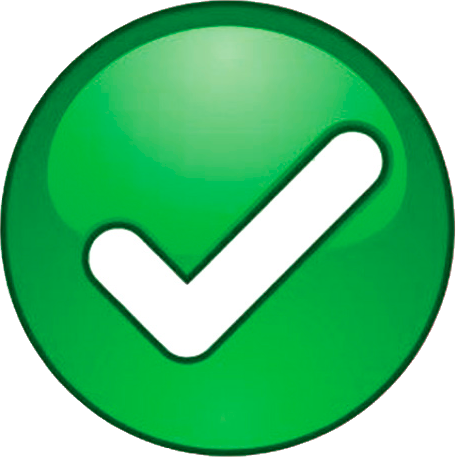 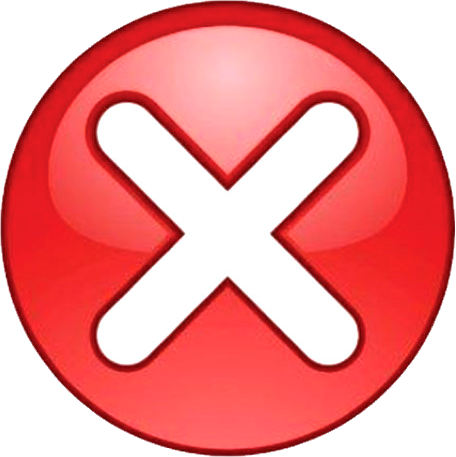 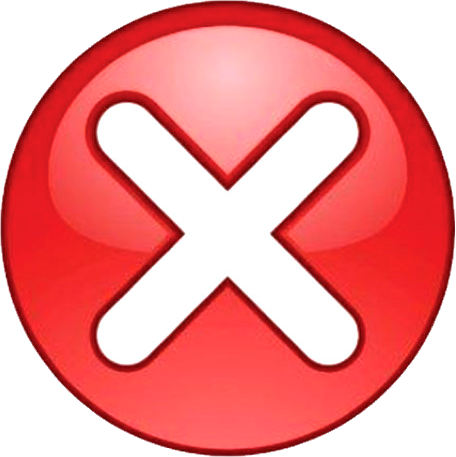 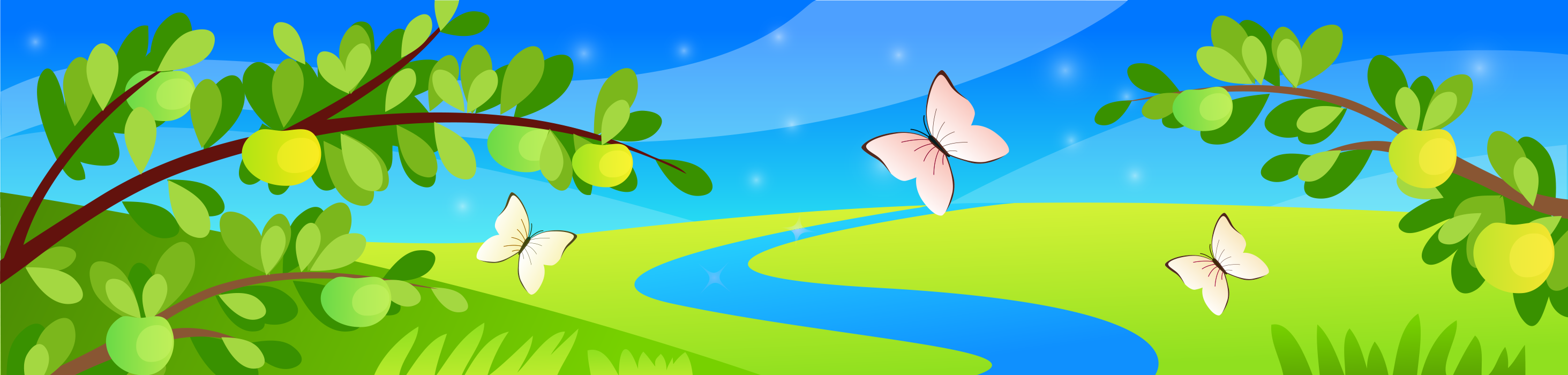 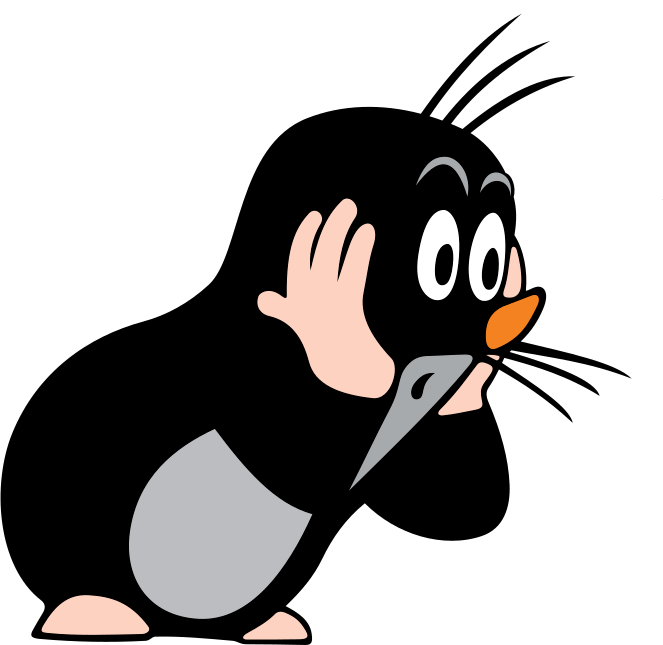 АВГУСТ
МАЙ
ИЮНЬ
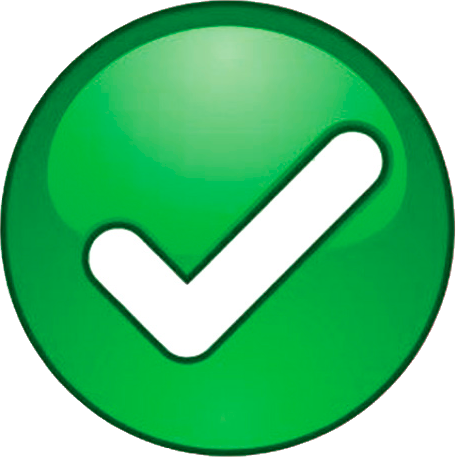 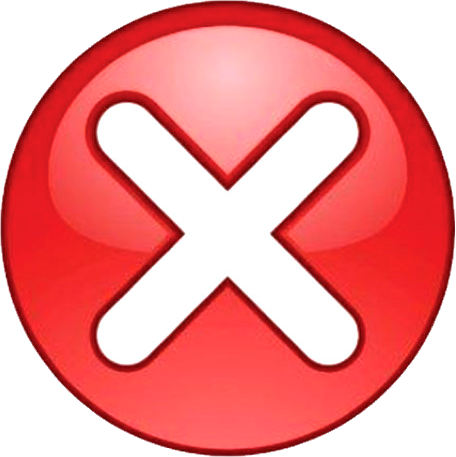 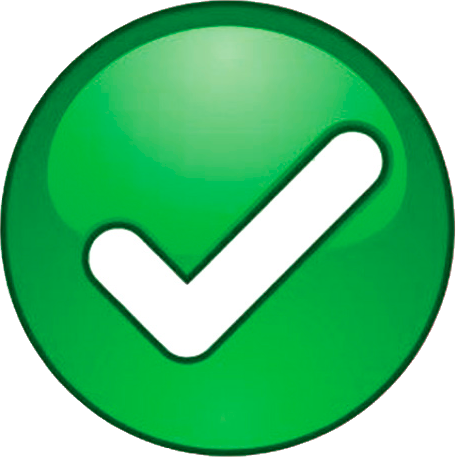 ЯНВАРЬ
ИЮЛЬ
НОЯБРЬ
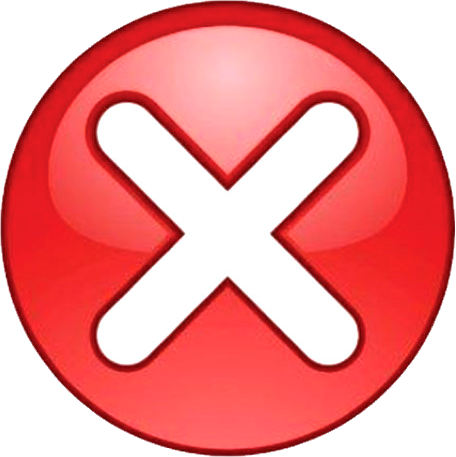 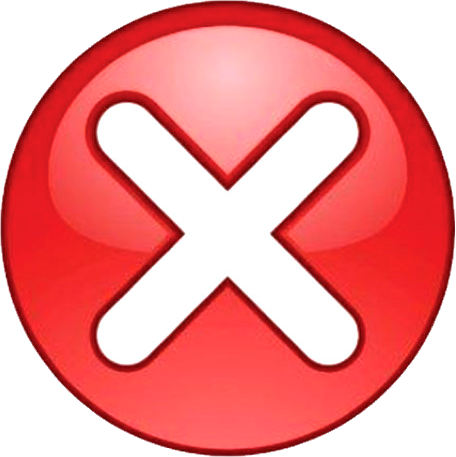 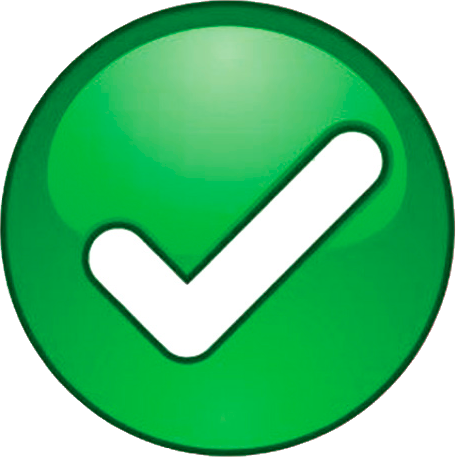 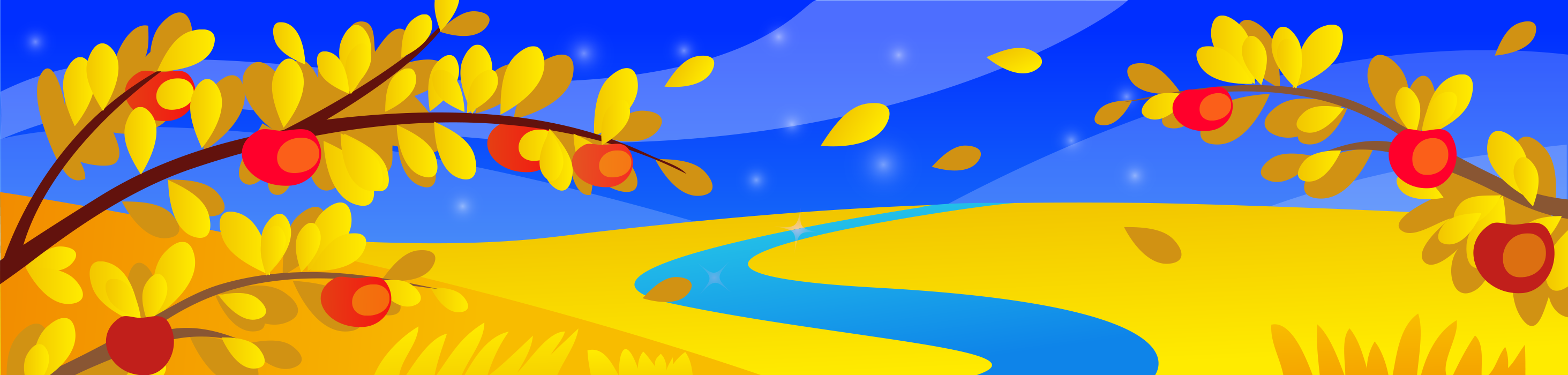 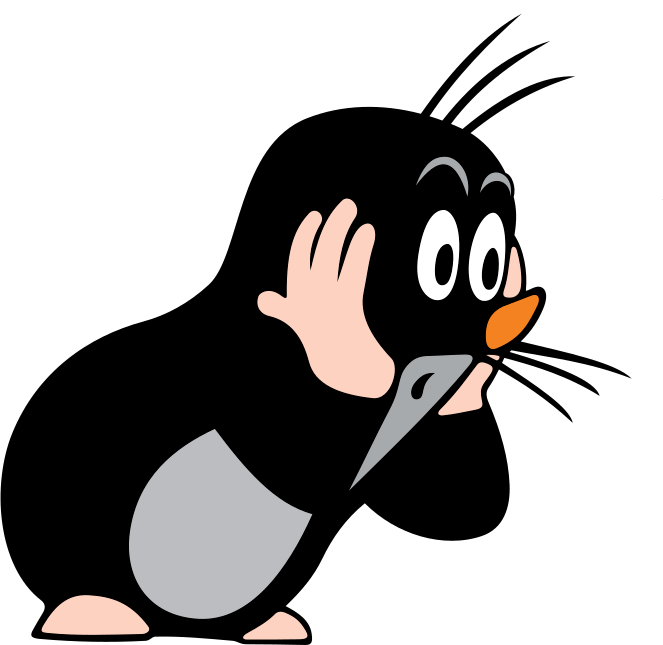 СЕНТЯБРЬ
АВГУСТ
ОКТЯБРЬ
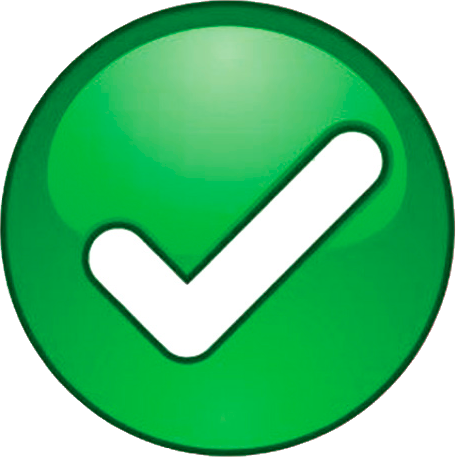 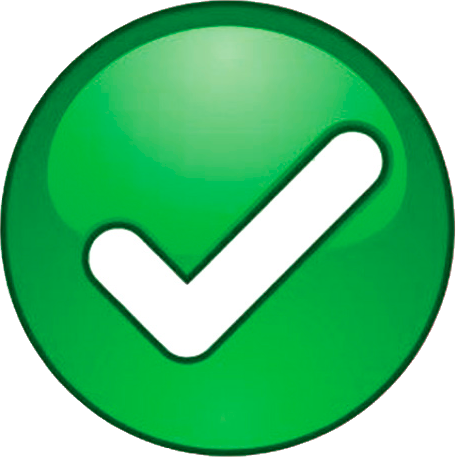 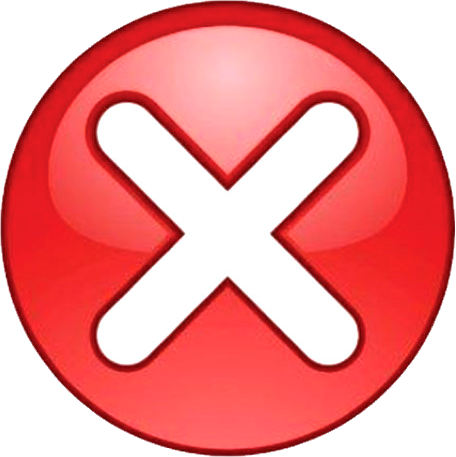 МАРТ
ДЕКАБРЬ
НОЯБРЬ
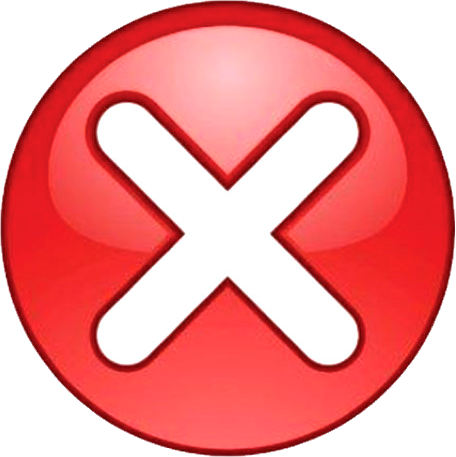 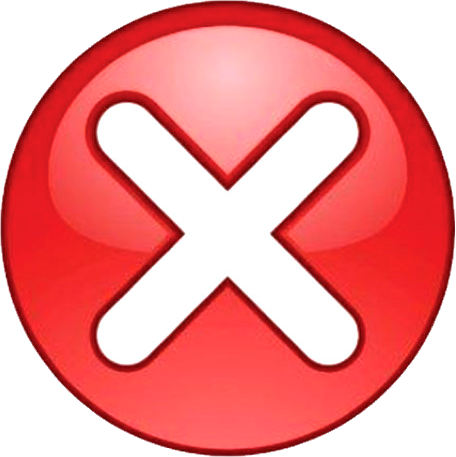 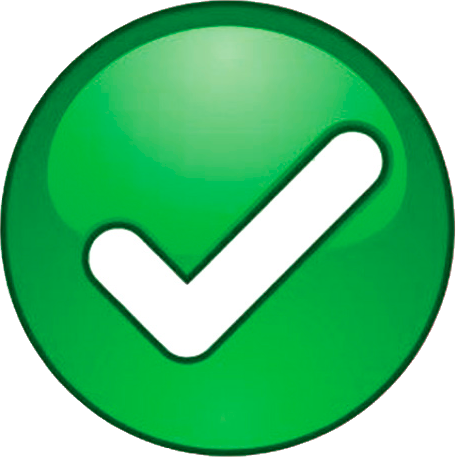 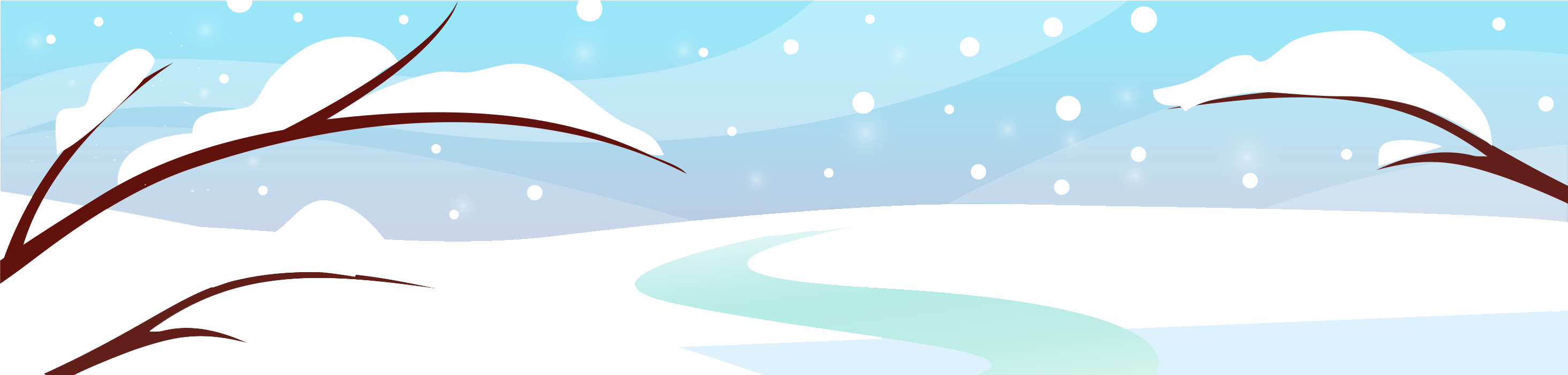 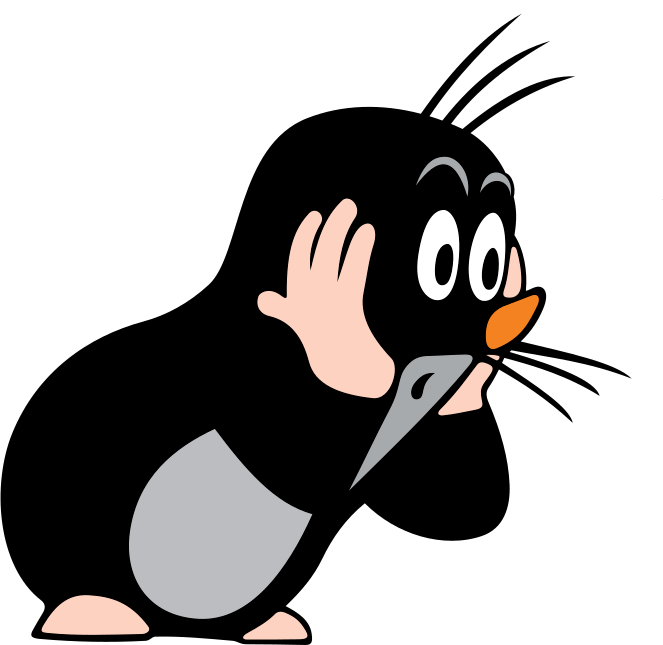 МАРТ
МАЙ
ФЕВРАЛЬ
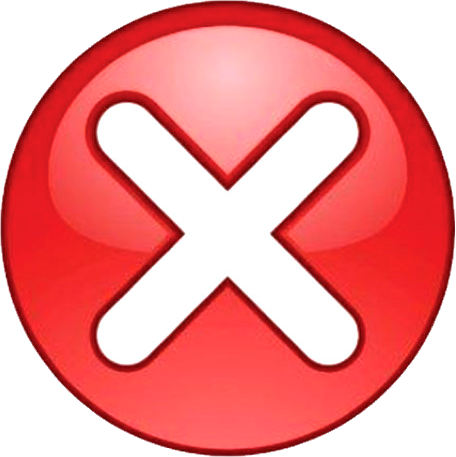 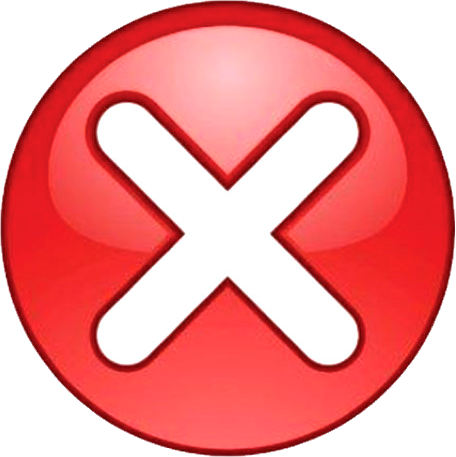 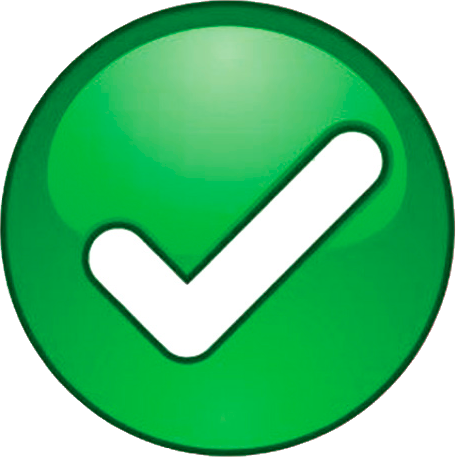 ЯНВАРЬ
ДЕКАБРЬ
НОЯБРЬ
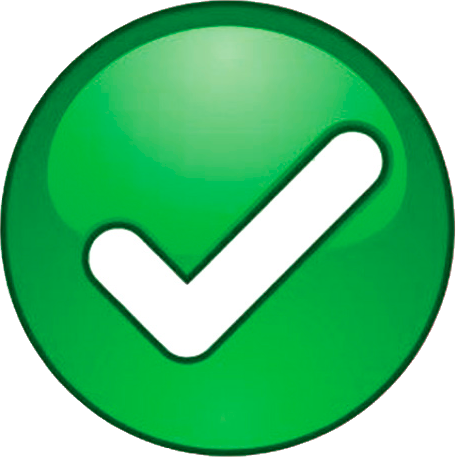 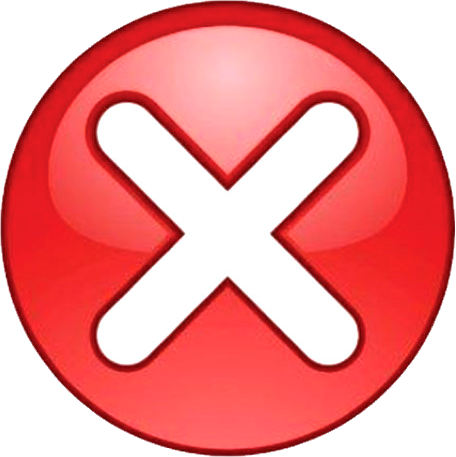 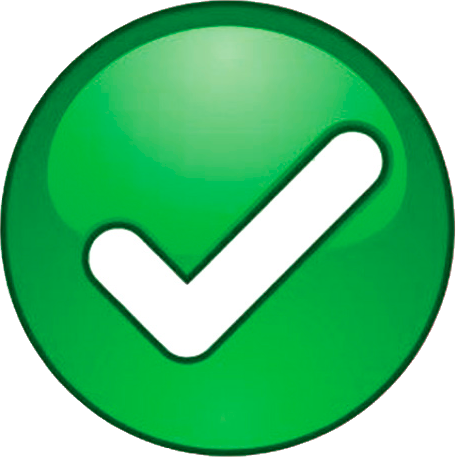 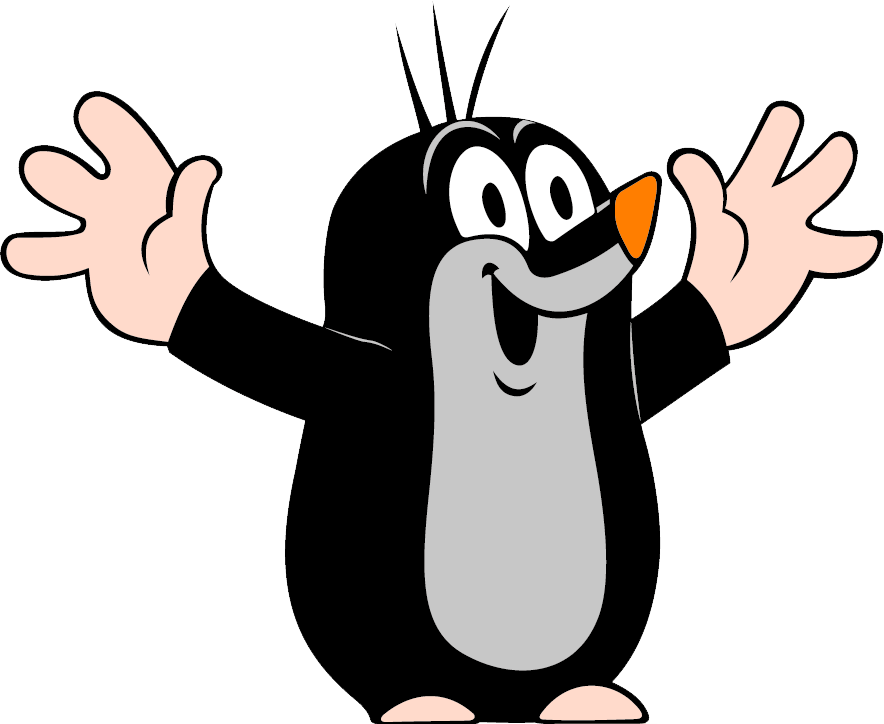